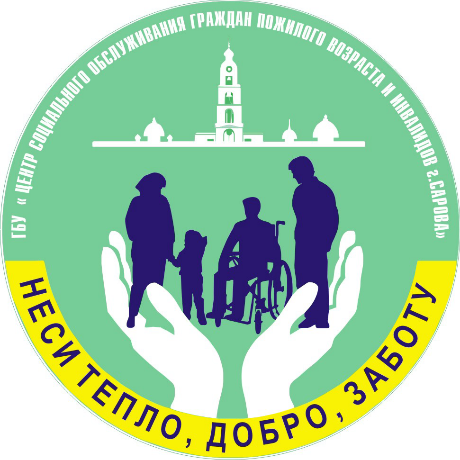 Решение финансовых вопросов учреждения в ходе выполнения федерального закона 442-ФЗ.
Директор ГБУ «ЦСОГПВИИ г. Сарова
Козлов Сергей Станиславович
Сентябрь 2015 г
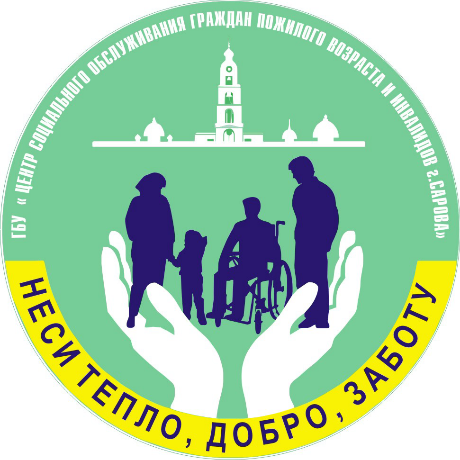 Финансовые трудности учреждения
Сокращение предельных объемов финансирования
Уменьшение целевых средств
Сокращение тарифов на питание
Сокращение отделения дневного пребывания
Дисбаланс уровней заработной платы в учреждении
Жесткое закрепление ФОП отдельных категорий работников
Повышение цен на приобретаемые товары и услуги
Уменьшение платы за предоставление социальных услуг
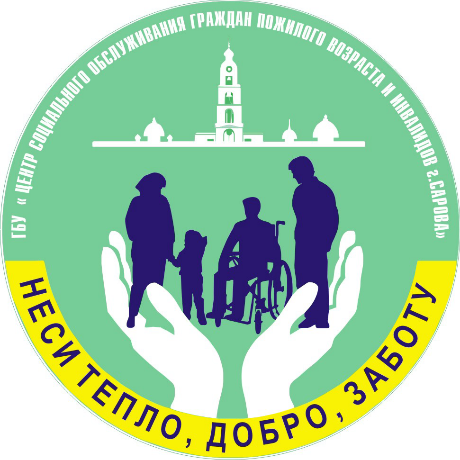 Пути улучшения финансового положения учреждения
Увеличение поступления средств от предоставления услуг

Сокращение расходов
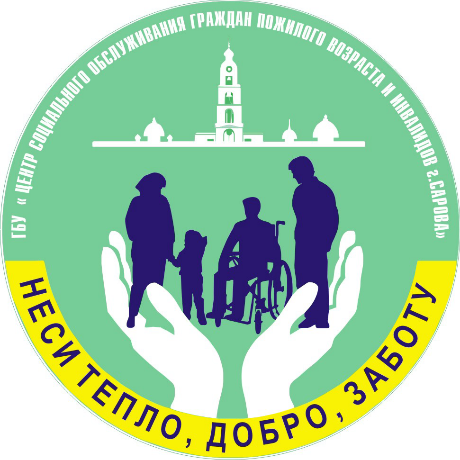 Увеличение внебюджетных доходов
Увеличение количества обслуживаемых клиентов
Внедрение новых услуг
Увеличение стоимости дополнительных услуг
Привлечение клиентов
Привлечение средств фондов, грантов
Привлечение спонсорской и благотворительной помощи
Материальное стимулирование организаторов дополнительных услуг
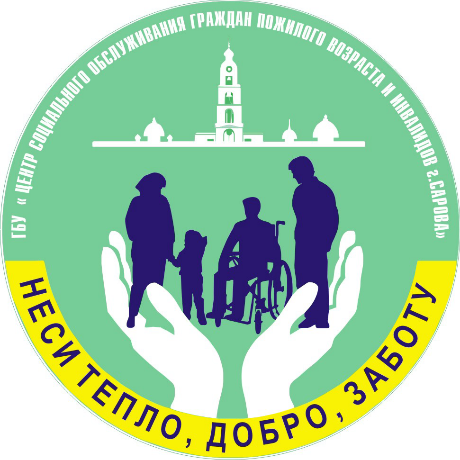 Сокращение расходов
Сокращение планов развития
Отказ от аренды помещений
Организация новых услуг
Перераспределение средств от предоставляемых услуг
Сокращение транспортных расходов
Сокращение расходов на обучение
Проведение централизованных закупок
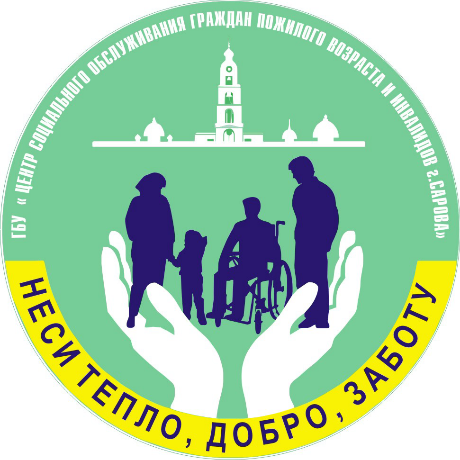 Участие МСП НО в решении финансовых вопросов учреждения
Выделение целевых средств на проведение медицинских осмотров сотрудников
Централизованное приобретение лицензионного программного обеспечения
Финансирование мероприятий по обеспечению доступной среды
Пересмотр стоимости дополнительных услуг
Коррекция штатного расписания
Повышение материальной заинтересованности директора